Что такое зоопарк?
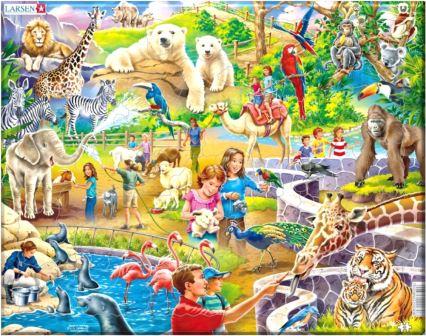 Учебник: Окружающий мир, 1 класс. Плешаков А.А.
Учитель: Антипова И.И.
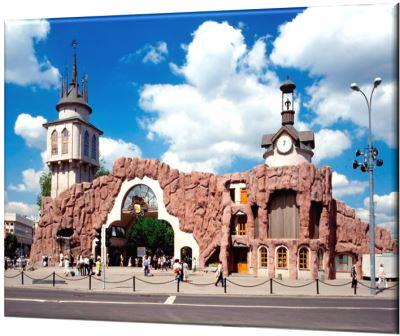 Зоопарк – место, где содержат животных, чтобы люди могли за ними наблюдать и больше о них узнать.
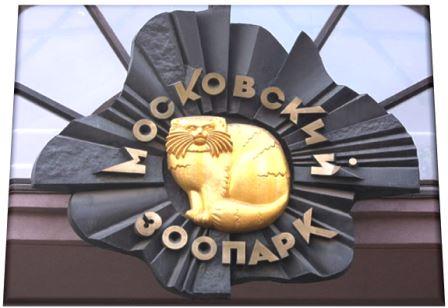 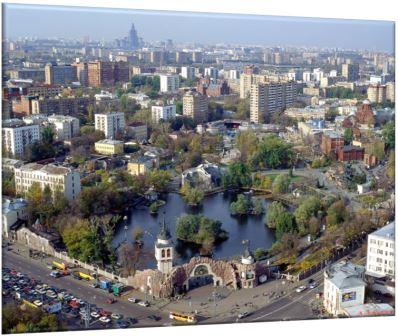 Где живут животные?
Животные живут не в тесных клетках, а в просторных вольерах.
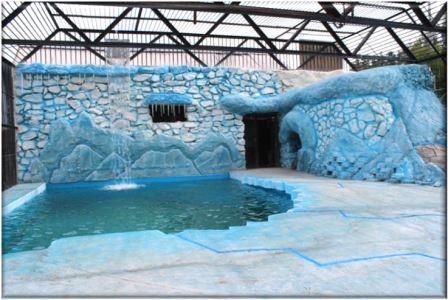 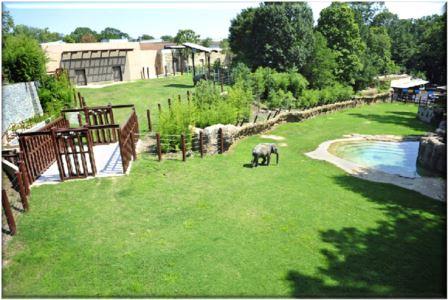 Немного истории
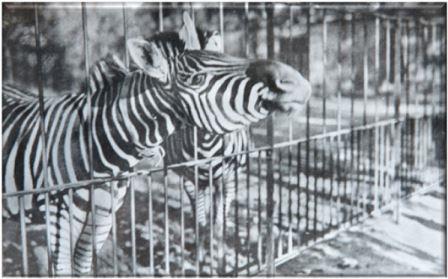 Московский зоопарк – один из старейших зоопарков Европы. Он был открыт и организован Императорским русским обществом акклиматизации животных и растений 31 января 1864 года и назывался тогда зоосадом.
К открытию зоосада в нем содержалось 134 экземпляра домашних животных, 153 экземпляра диких зверей и птиц и 7 экземпляров пресмыкающихся.
Животных для зоосада покупали или дарили высокопоставленные особы, например, индийского слона подарил царь Александр II, носорога – Великий Князь Константин Николаевич Романов, зебру – египетский хедив Измаил-Паша.
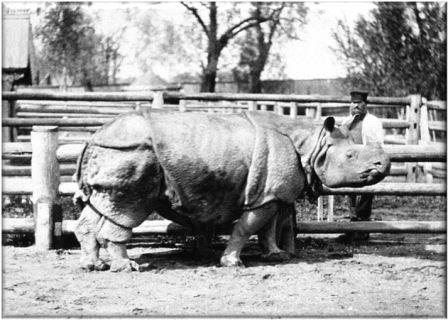 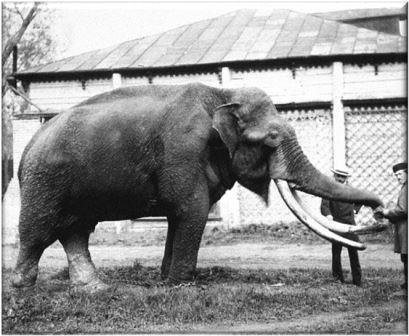 Каких животных можно увидеть в зоопарке?
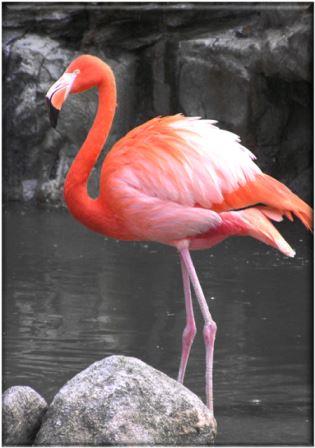 Слон
Гуанако
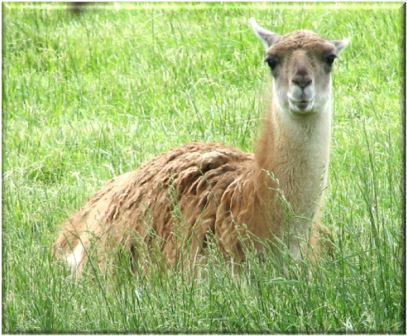 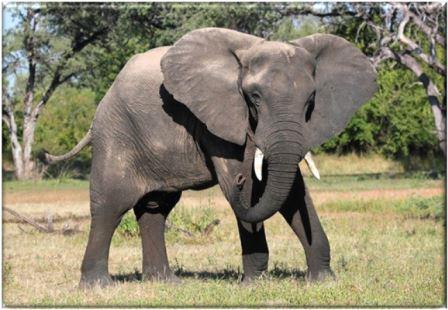 Фламинго
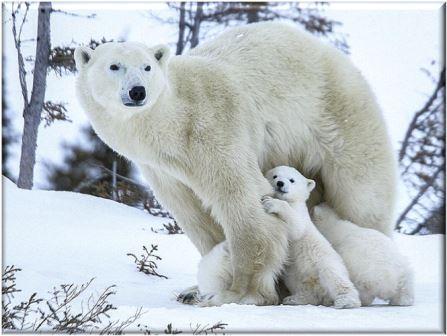 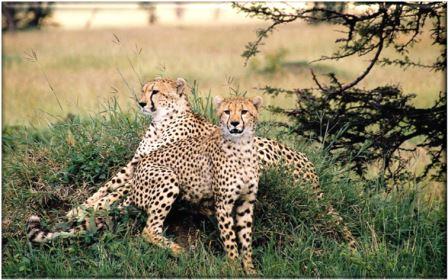 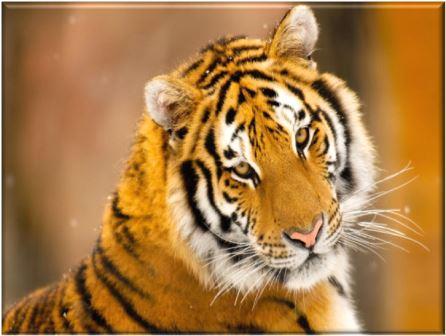 Гепард
Белый медведь
Тигр
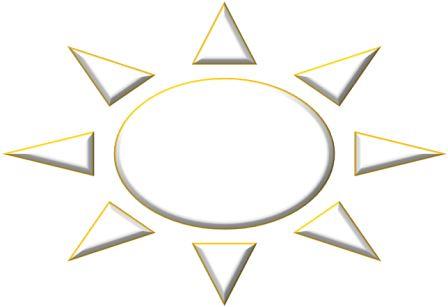 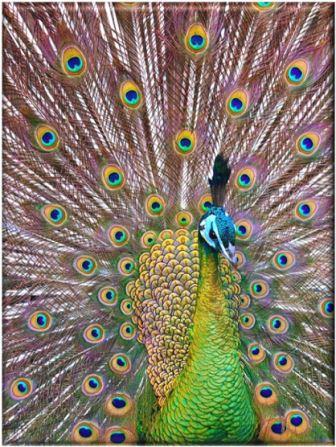 «Дом птиц»
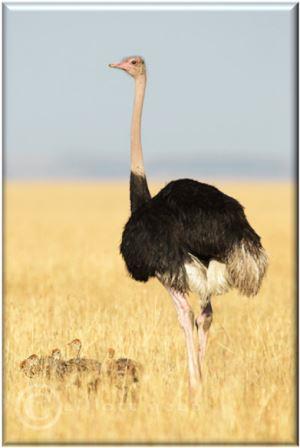 Попугаи
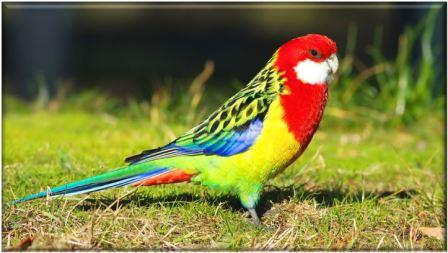 Павлины
Страусы
Экзотариум
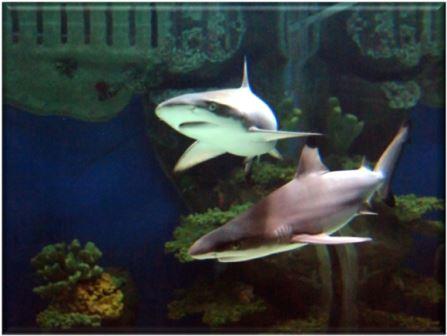 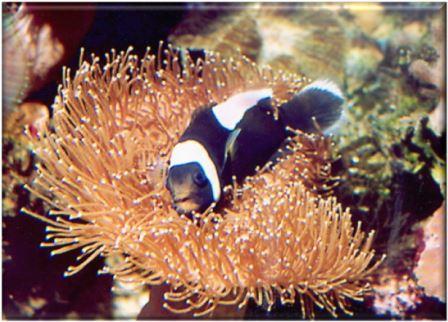 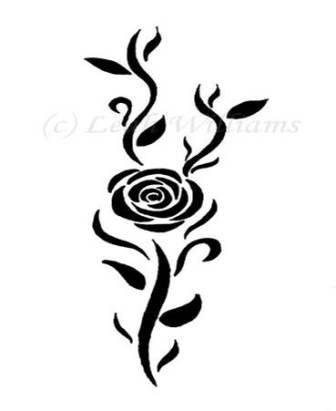 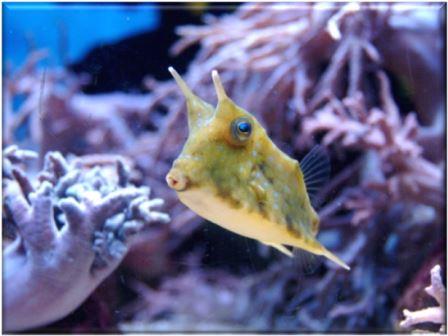 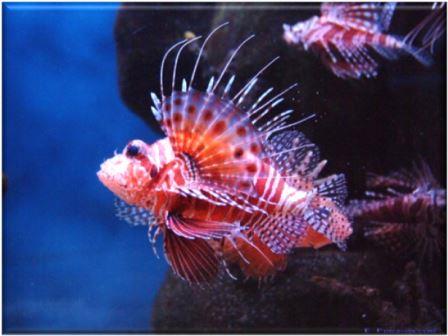 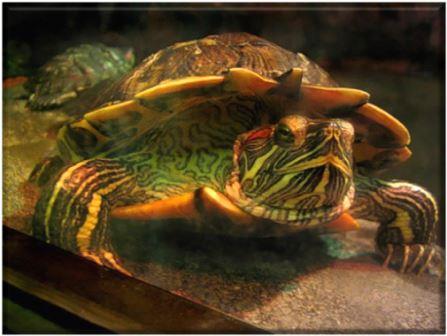 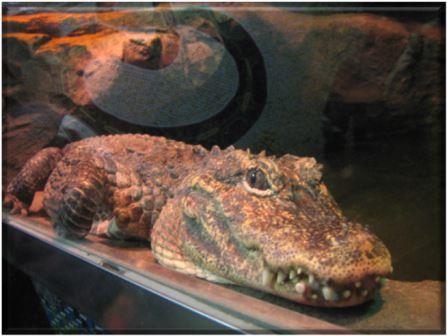 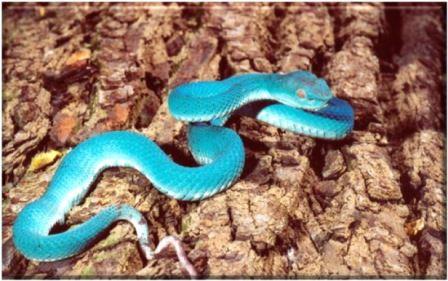 Террариум
Какие правила следует соблюдать в зоопарке?
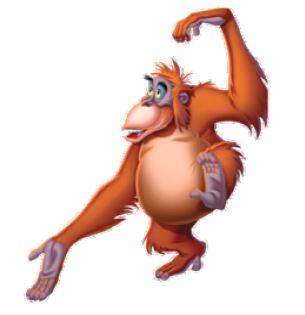 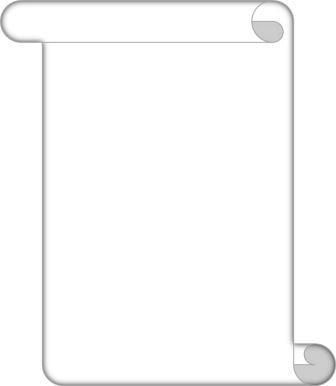 ЗАПРЕЩАЕТСЯ!
Заходить за ограждения, ломать конструкции в зале, засовывать пальцы к животным.
Прислоняться и наваливаться на ограждения, клетки или заборчики.
Кормить животных продуктами, принесенными с собой.
Дразнить и пугать животных.
Фотографировать животных с фотовспышкой.
Бросать в вольеры и загоны любые посторонние предметы.
Посещать зоопарк со своими животными.
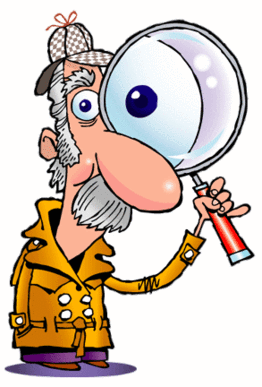